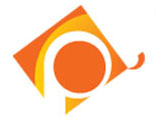 Сочинский центрразвития образования
Диссеминация передового педагогического опыта учителей иностранного языка по повышению качества образования и совершенствованию подготовки учащихся к ОГЭ и ЕГЭ.
20.01.2023 г.
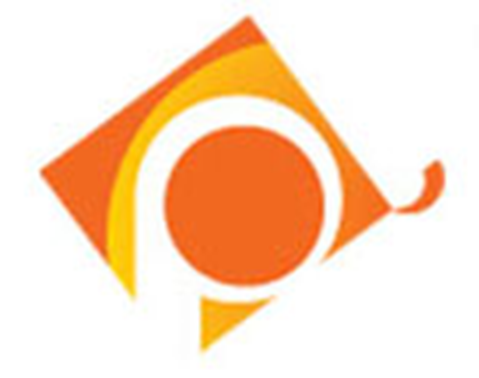 Цель
Обобщение, публичная трансляция результатов педагогической деятельности перспективного педагогического опыта результативных учителей иностранного языка образовательных организаций г. Сочи в подготовке обучающихся к ОГЭ и ЕГЭ в условиях внедрения цифровой образовательной среды
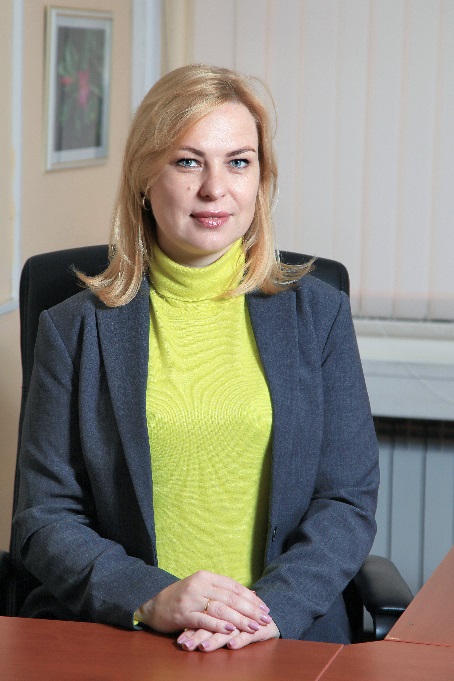 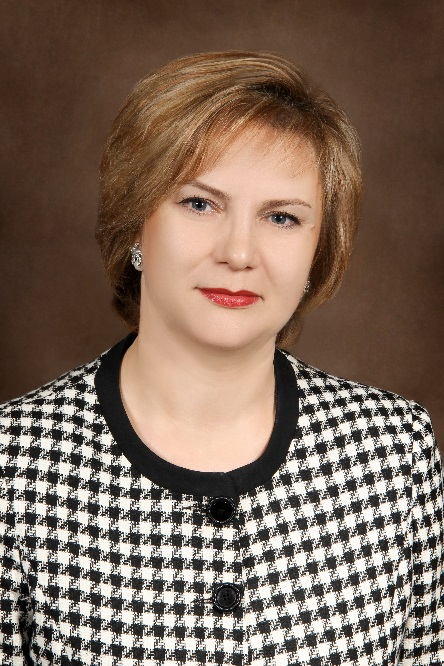 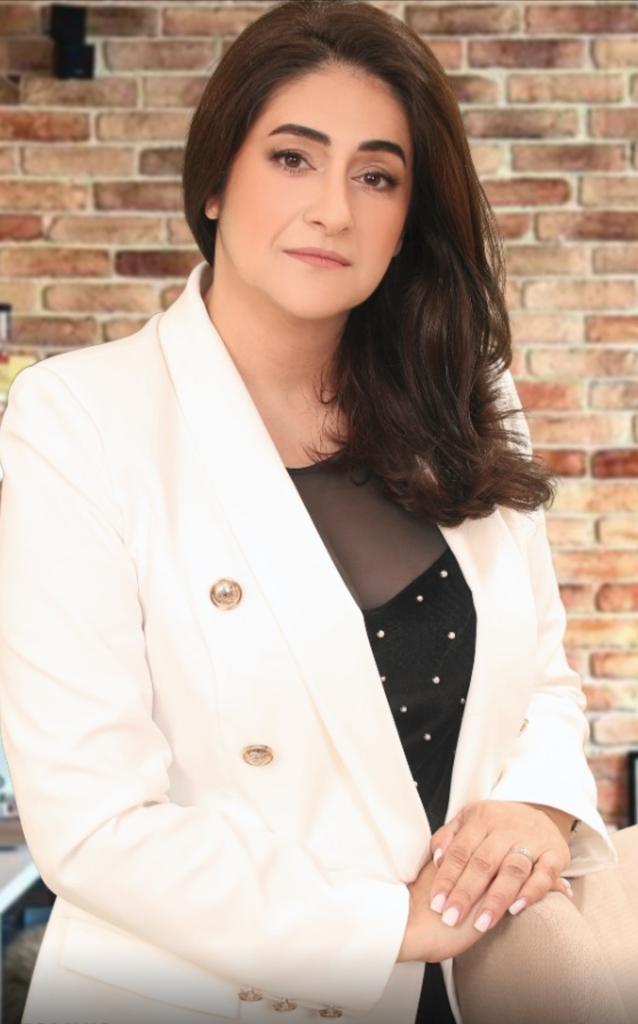 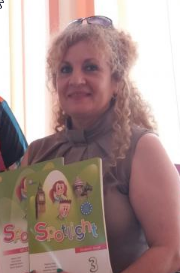 Португалян Р.М.
Методист по ИЯ Отдела гуманитарного образования
МКУ СЦРО
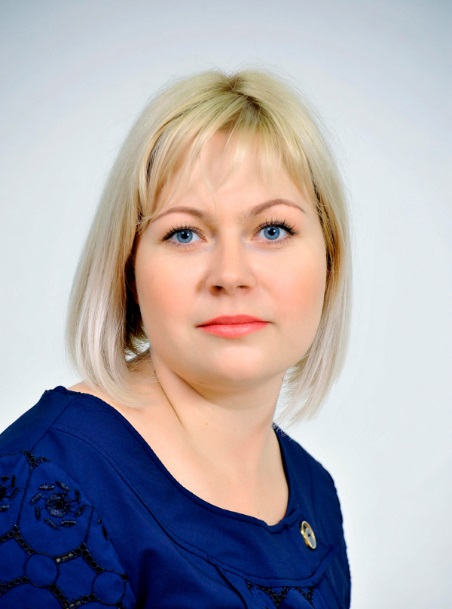 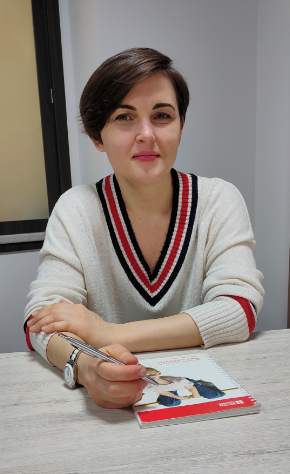 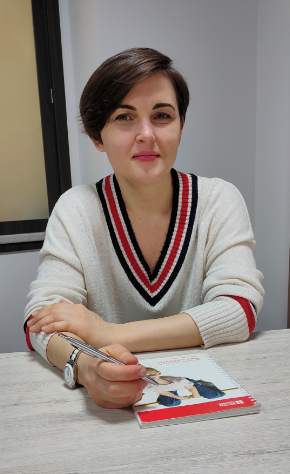 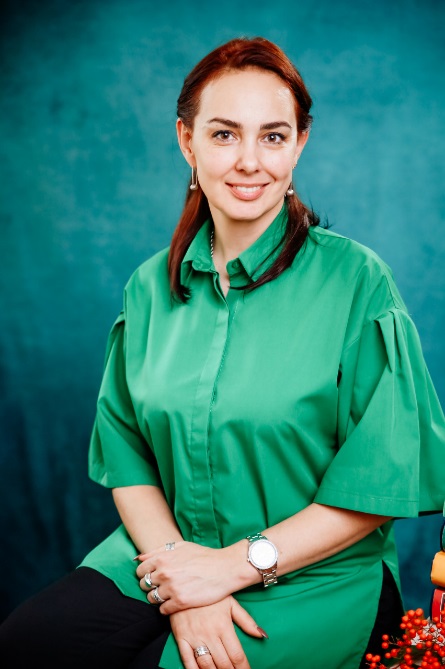 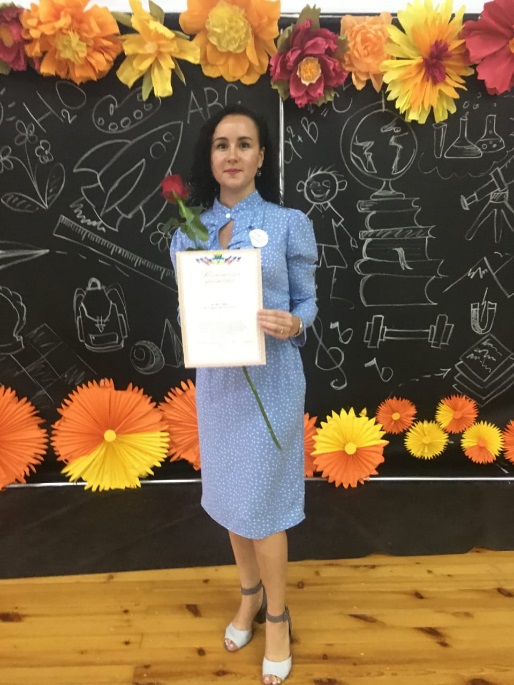 Токарева Елена Сергеевна
Учитель английского языка МОБУ гимназии №1  им. Филатовой Р.А.

Руководитель ШМО,

Эксперт ЕГЭ,

Руководитель ГМО учителей ИЯ г.Сочи

«Инновационная педагогическая практика учителей иностранных языков в подготовке учащихся к ОГЭ и ЕГЭ в условиях внедрения цифровой образовательной среды»
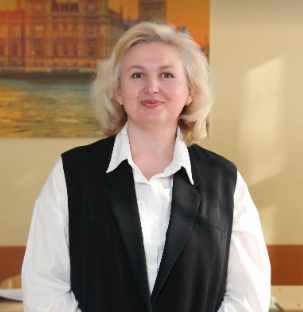 Мозговая Анна Владимировна
Учитель английского языка МОБУ гимназии №76 г. Сочи 
имени Кононцевой Г.В.

Тьютор,

Эксперт ЕГЭ

Победитель конкурса на присуждение премий лучшим учителям за достижения в педагогической деятельности в 2021г.

«Создание условий для адресной работы с различными категориями обучающихся»
МозговаяАВ  семинар 20.01.23.pptx
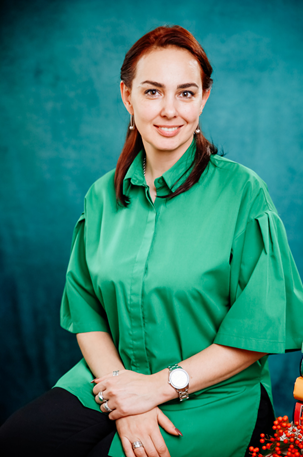 Дзюба Мария Александровна
Учитель английского языка Муниципального общеобразовательного бюджетного учреждения гимназии № 44 г. Сочи
имени Героя Социалистического Труда  Василия Александровича Сухомлинского
Тьютор,

Эксперт ЕГЭ

Победитель краевого конкурса «Символы Победы» 2020г.,
Победитель конкурса на присуждение премий лучшим учителям за достижения в педагогической деятельности в 2022г.

«Тренировочные упражнения в обучении связанному монологическому высказыванию на определенную тему с опорой на план»

Дзюба М.А.20.01.2023 презентация Монолог.pptx
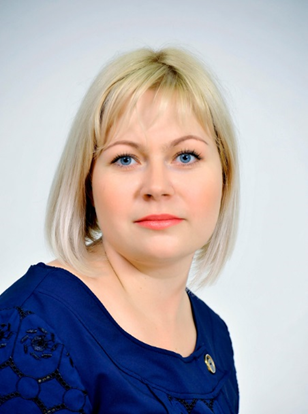 Терзиян Рузанна Рубеновна
Учитель французского и  английского языков МОБУ гимназии № 1 им. Филатовой Р.А. 

Победитель краевого конкурса «Урок иностранного языка 21 века» в 2022г.

«Использование цифровых образовательных ресурсов при организации обучения иностранному языку в старших классах»
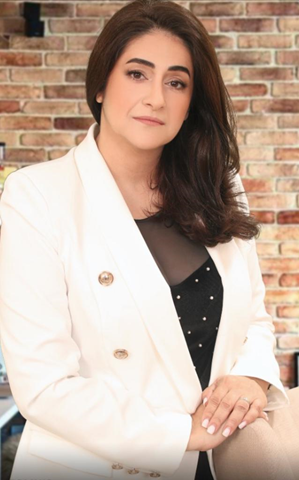 Питинова Наталья Владимировна
Учитель английского языка Муниципального общеобразовательного бюджетного учреждения гимназии № 44 г. Сочи
имени Героя Социалистического Труда  Василия Александровича Сухомлинского

Руководитель ШМО

Победитель краевого конкурса «Символы Победы» 2021г.

Призер краевого конкурса «Урок иностранного языка 21 века» в 2022г.

«Использование ЦОР для создания интерактивных заданий по английскому языку»

Урок ИЯ 2022 очный тур Питинова (1).ppt
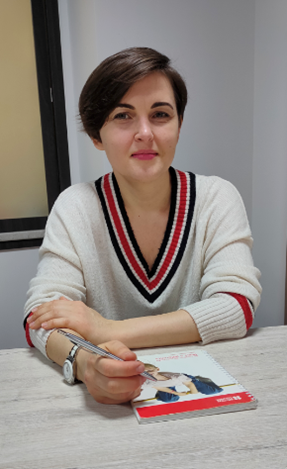 Колбасина Екатерина Петровна
Учитель английского языка МОБУ гимназии №1 им. Филатовой Р.А.

Призер муниципального этапа краевого конкурса «Урок иностранного языка 21 века» в 2022г.

«Использование ЦОР при подготовке учащихся к написанию задания №38 ЕГЭ по английскому языку»

Выступление МО Kolbasina.pptx
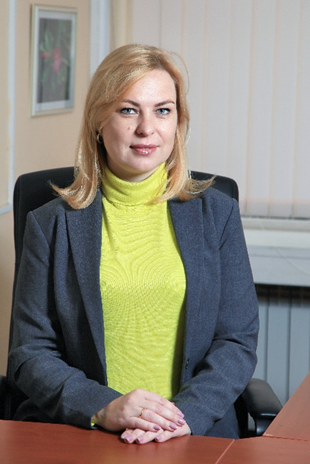 Кунахова Мария Александровна
Учитель английского языка МОБУ СОШ #100 г. Сочи  имени героя Советского Союза Худякова И.С.

Руководитель ШМО

Тьютор, эксперт ЕГЭ

Член Президиума сообщества учителей иностранных языков Краснодарского края

«Формирование функциональной грамотности на уроках английского языка в условиях реализации ФГОС СОО»

Кунахова М.А.СОШ №100, Фунциональная грамотность.pptx
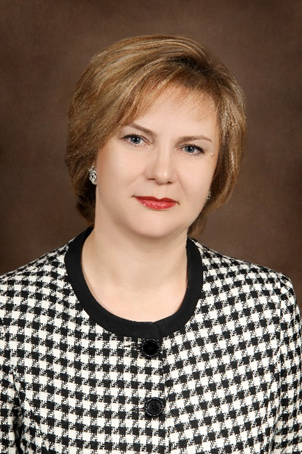 Байгузина Екатерина Вячеславовна
Учитель английского языка МОБУ СОШ #100 г. Сочи  имени героя Советского Союза Худякова И.С.



«Принципы включения обучающихся в проектно-исследовательскую деятельность по иностранному языку в рамках подготовки к ЕГЭ»

презентация Байгузина Е.В.СОШ 100.pptx
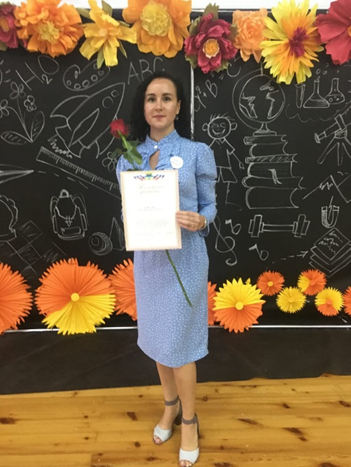 СПАСИБО ЗА ВНИМАНИЕ!!!
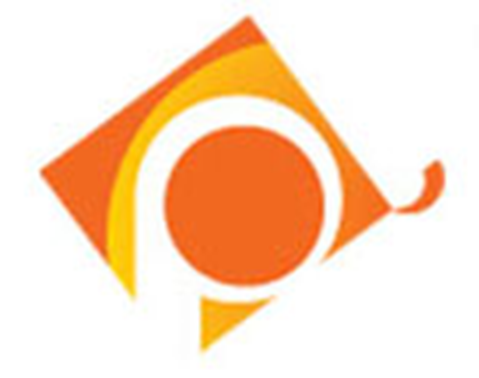 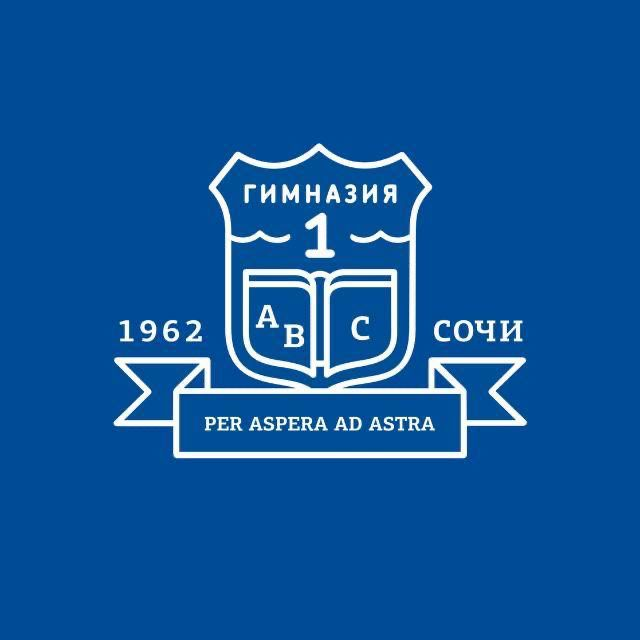